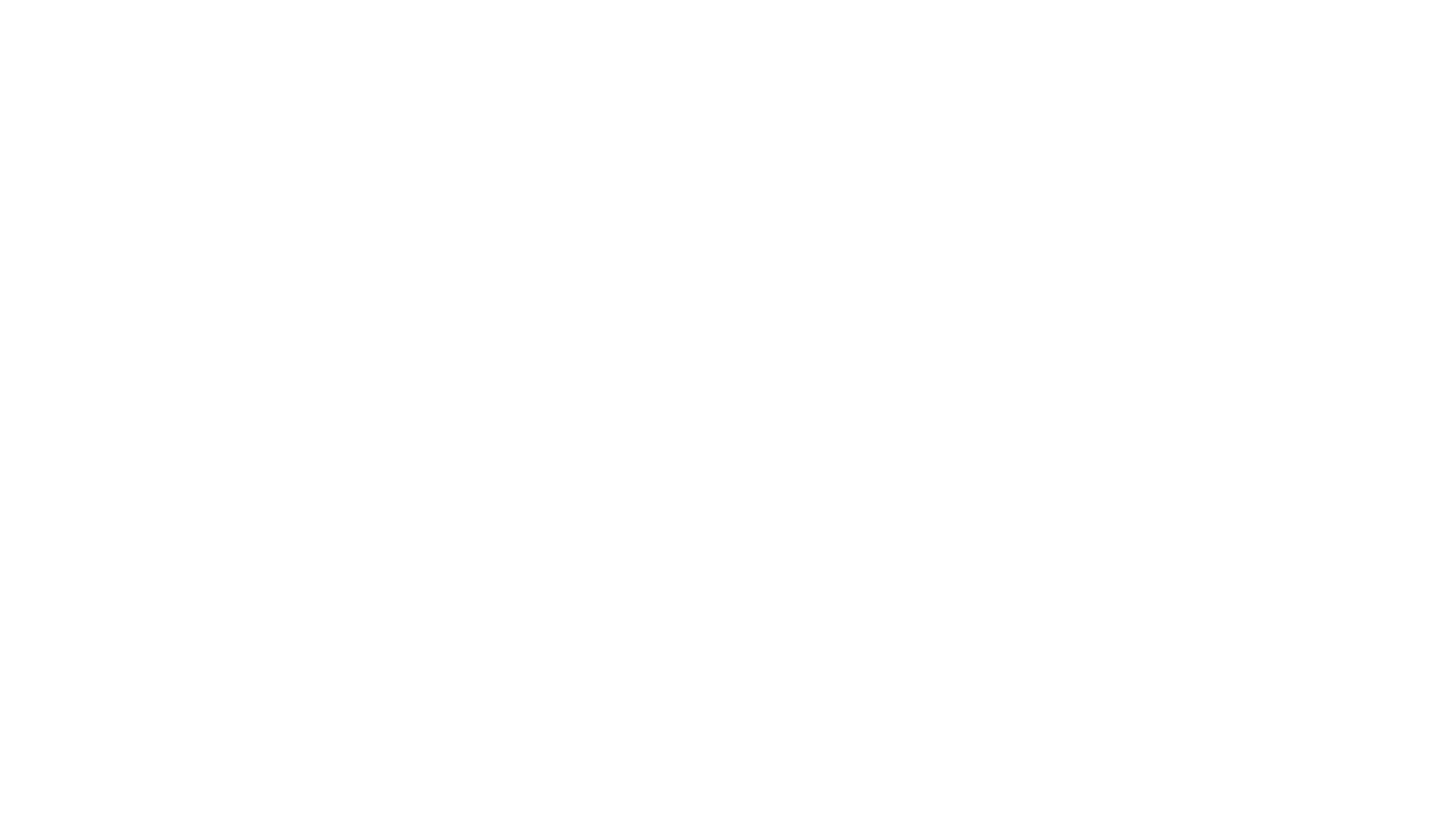 Innovation, Engagement, & Personalized Learning in ASD-S
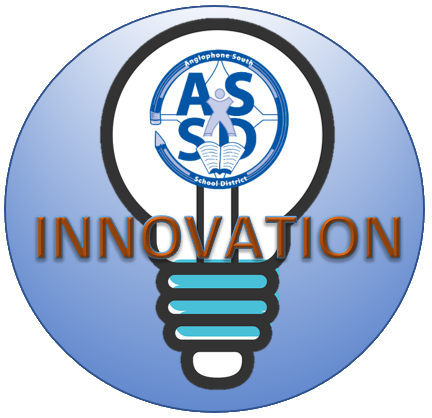 October 9, 2019
Meet the Team
Melissa Savoie- Skilled Trades & Innovation Subject Coordinator
Laura Taylor- Innovation & Student Engagement Coach
Jillian Jamieson- Innovation & Personalized Learning Coach
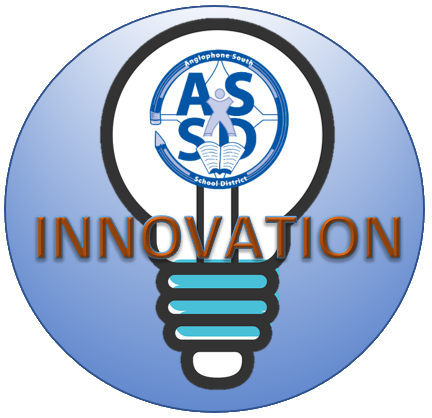 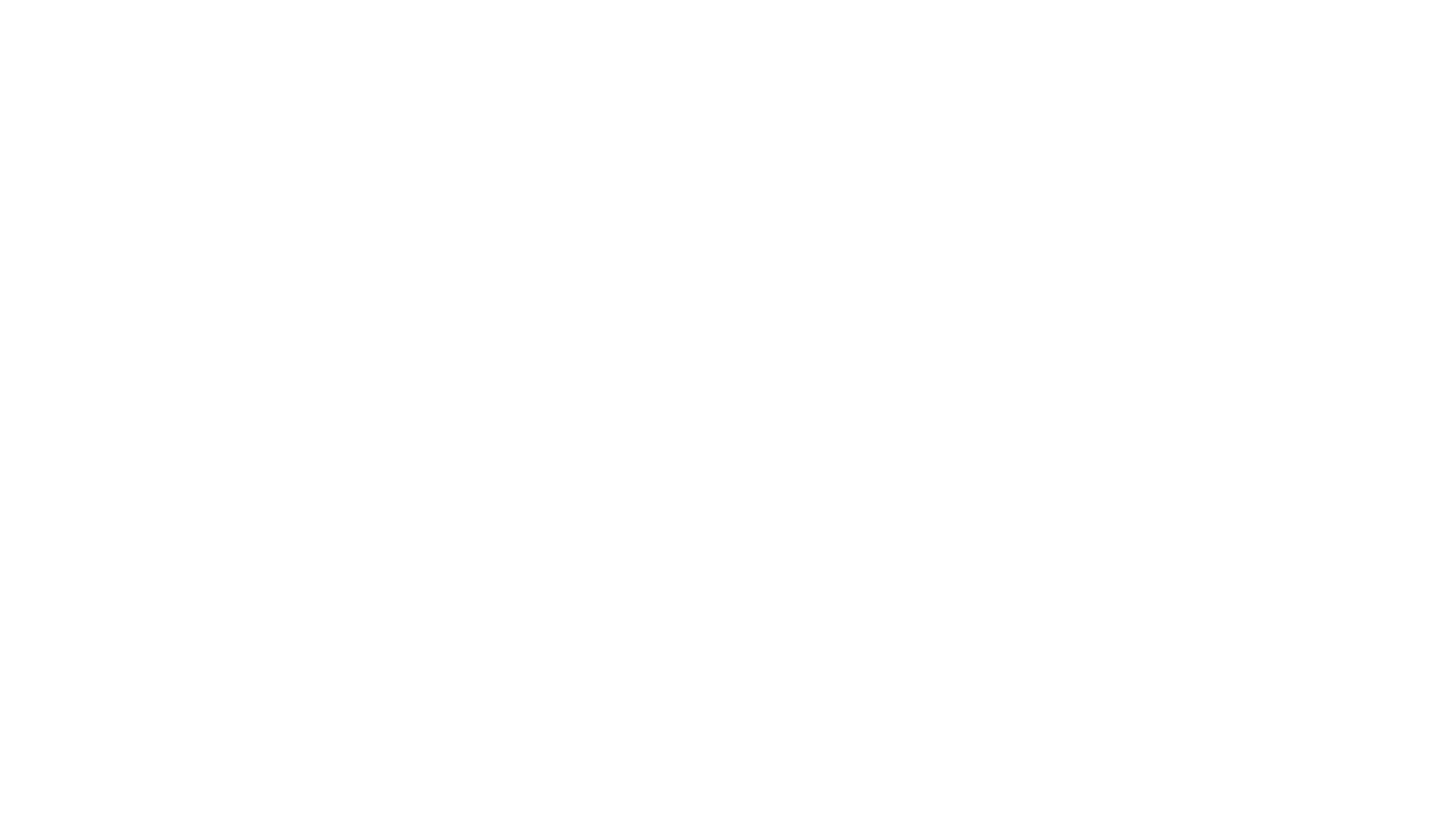 Highlights from 2018-2019
2018-2019 Stories of SuccessDeer Island Community School- Michelle Kelson's K-1 group
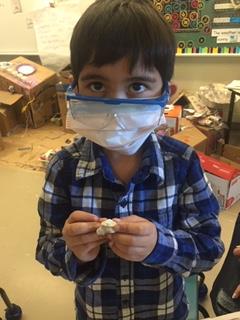 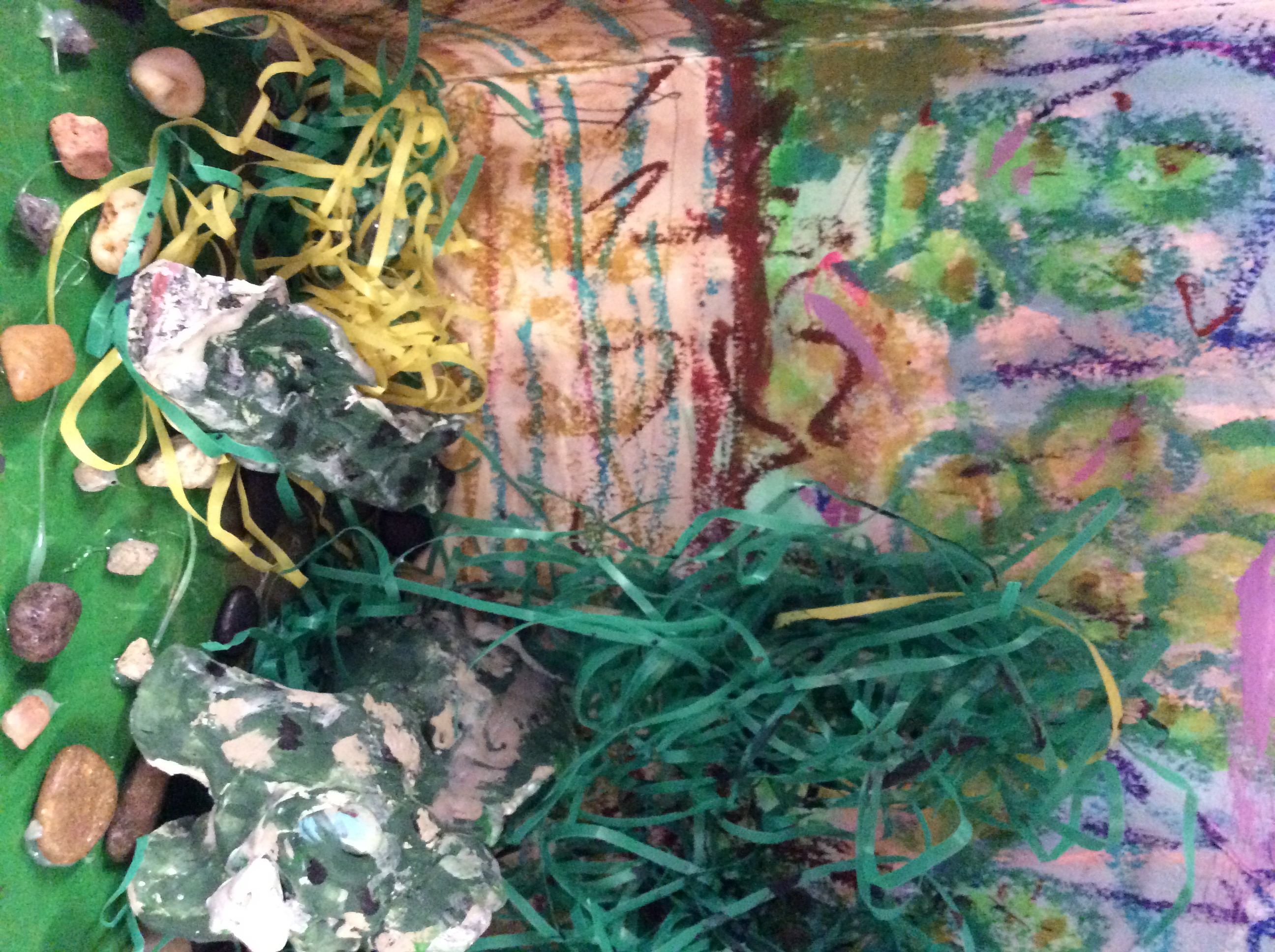 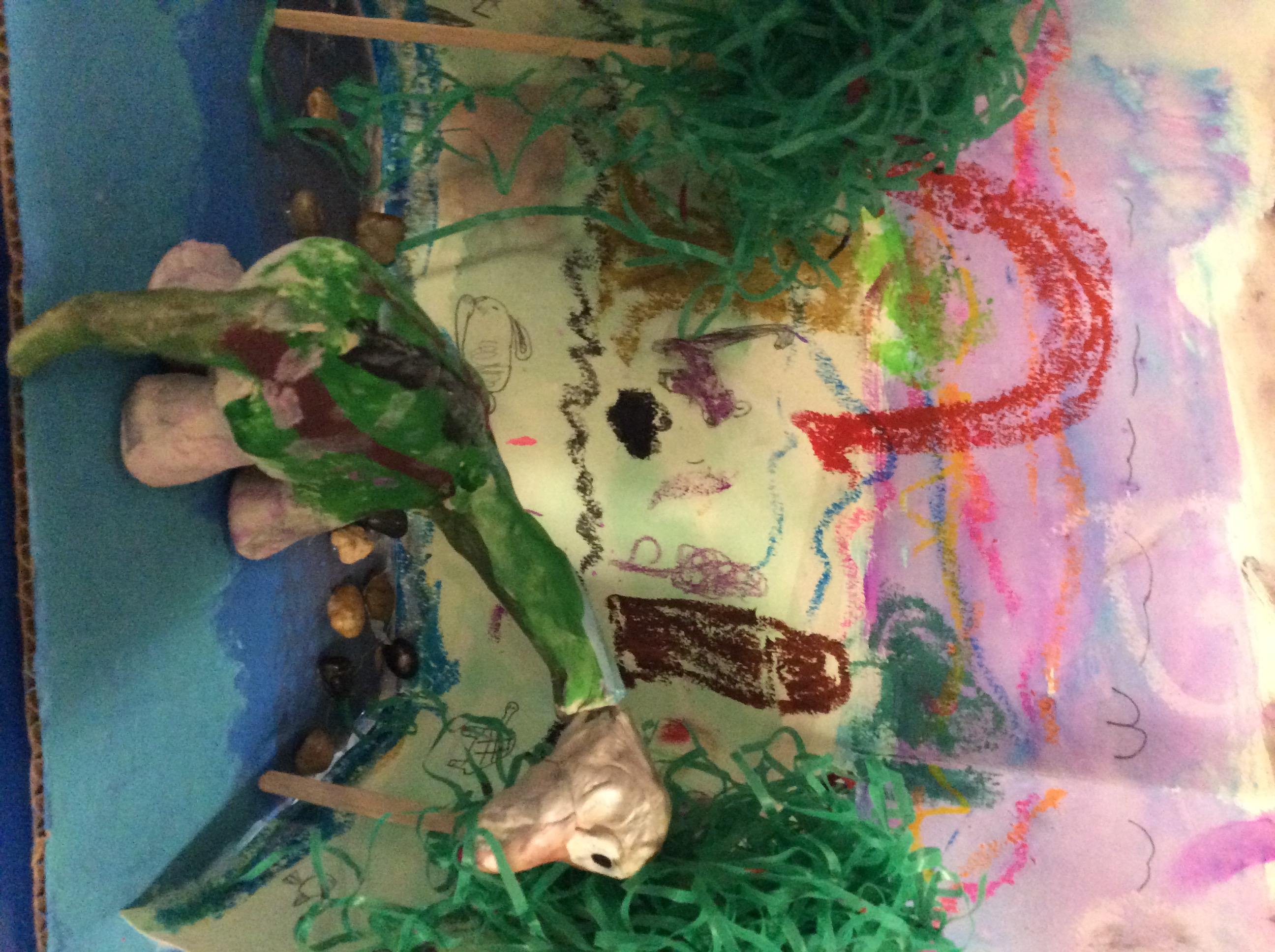 …2018-2019 Stories of SuccessBarnhill Memorial School- Laura Taylor’s Grade 6 Group
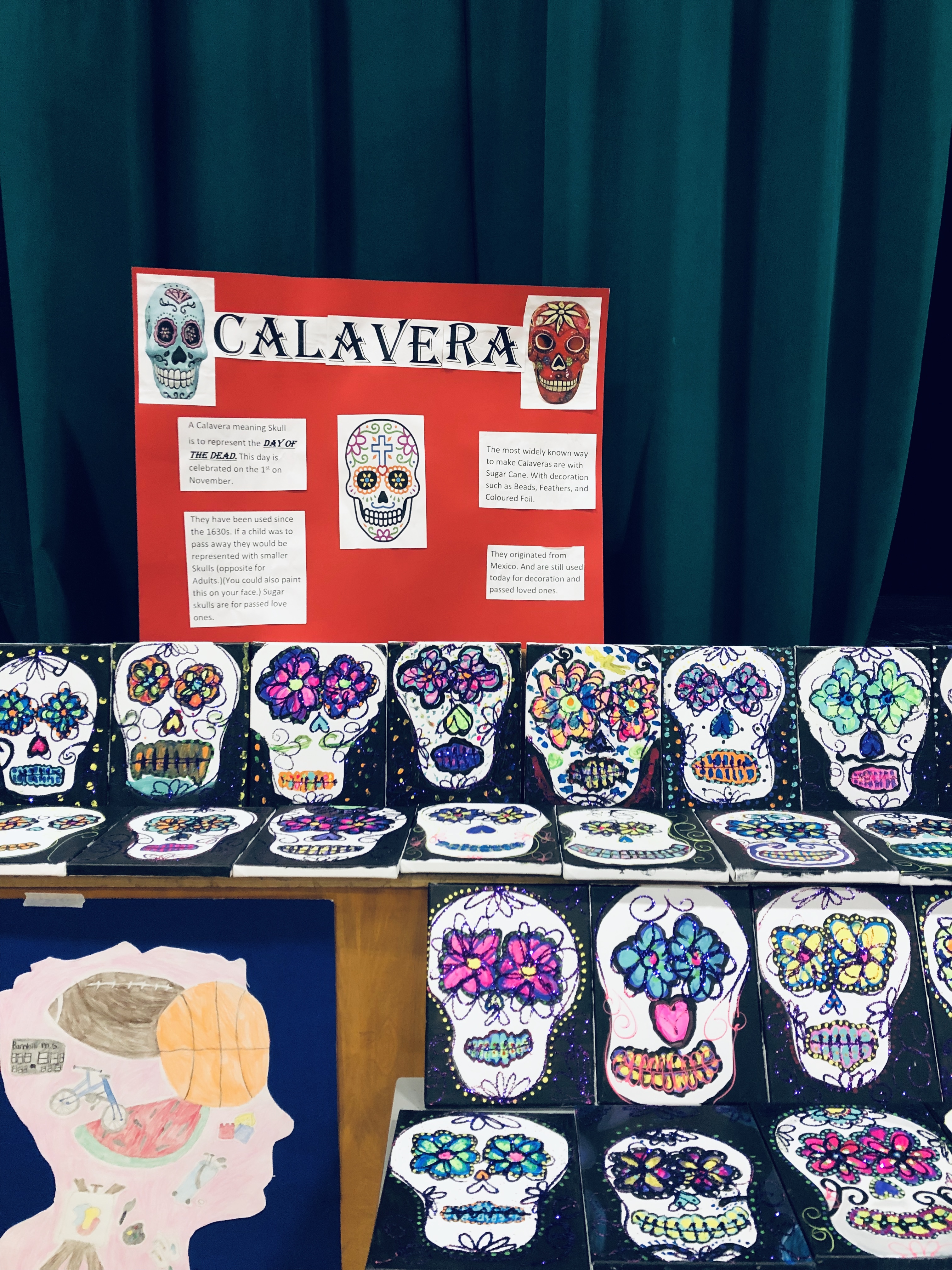 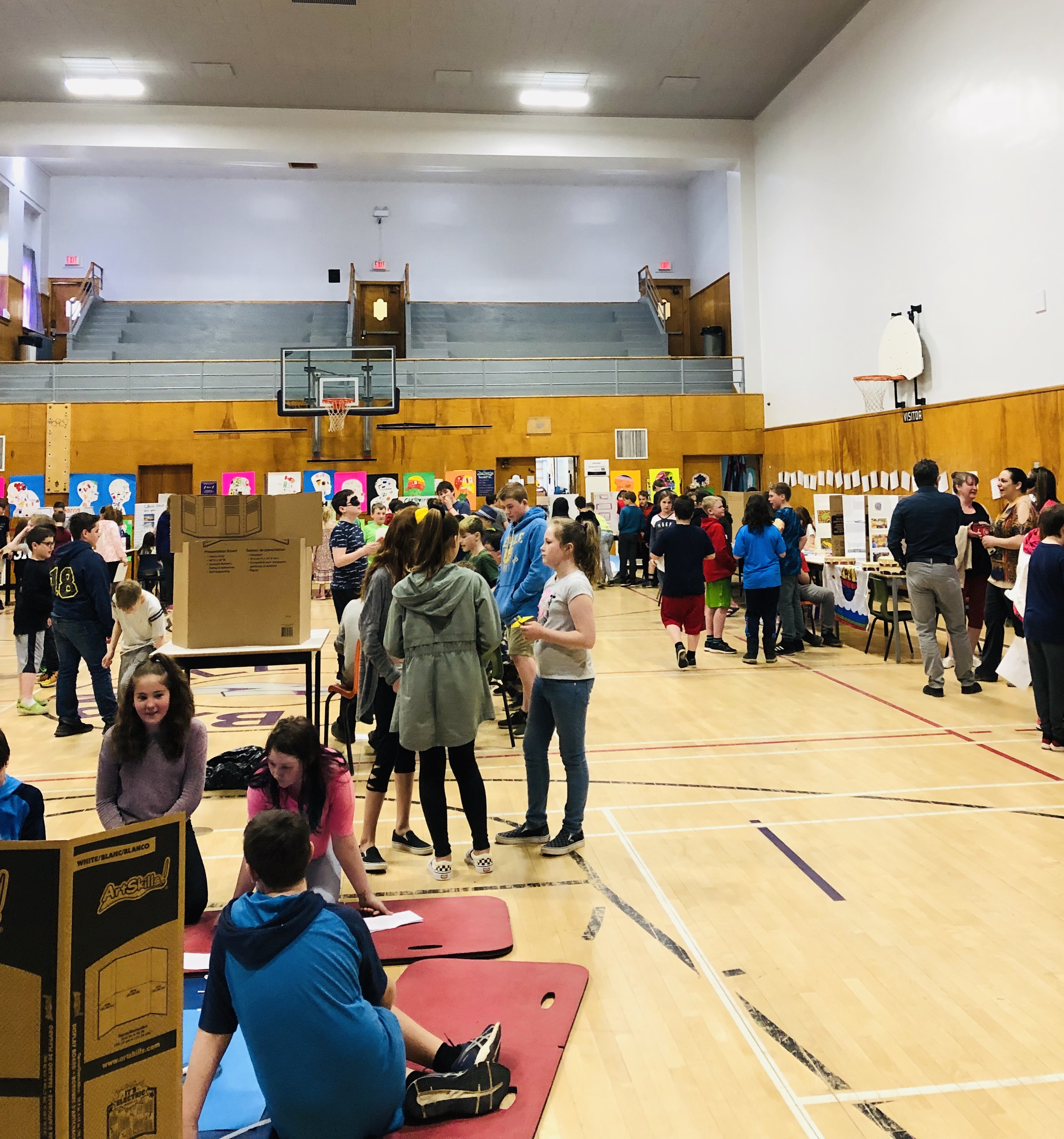 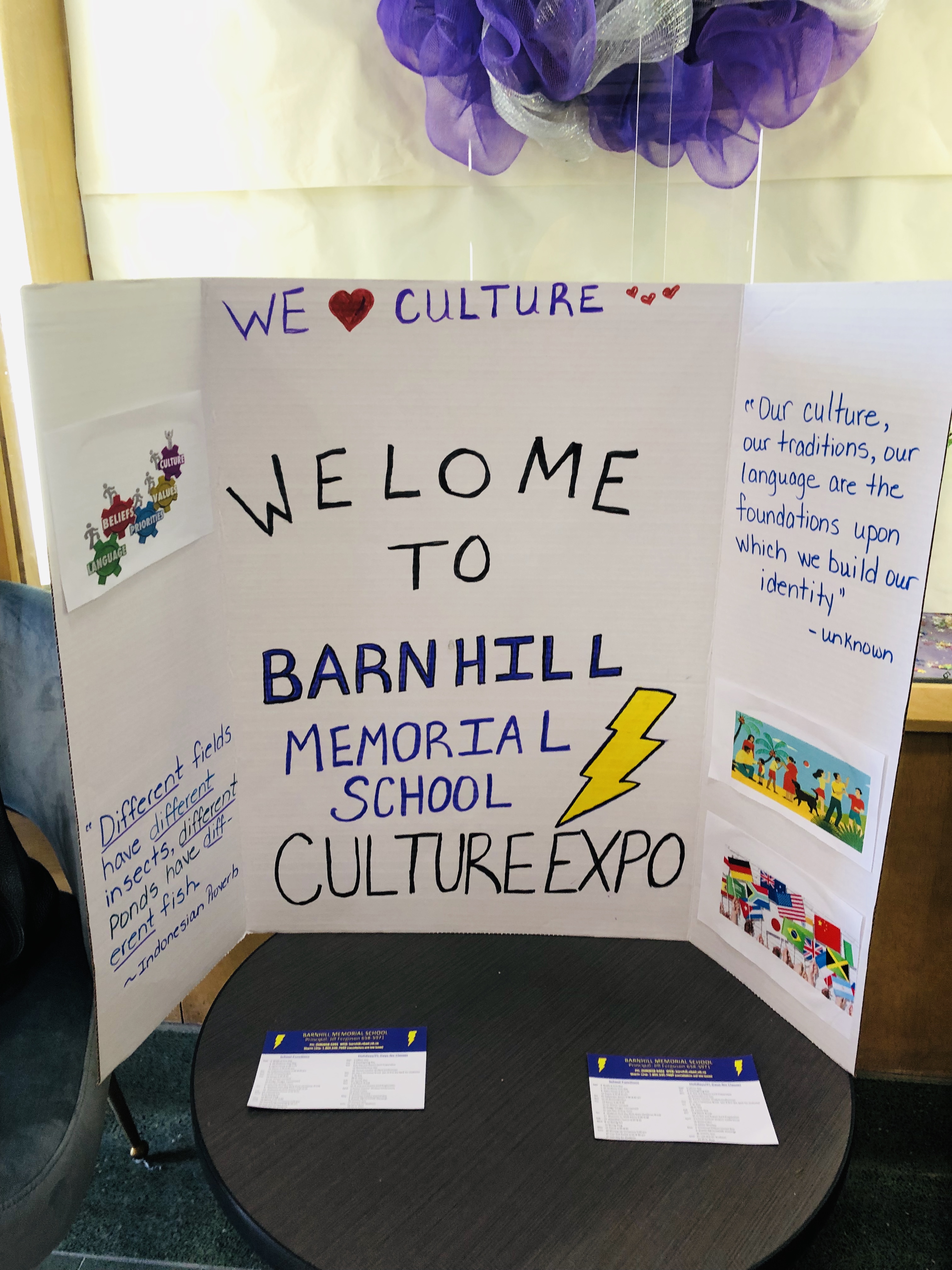 …2018-2019 Stories of SuccessHarbour View High School- Jacinta Gallagher’s Culinary Tech Group
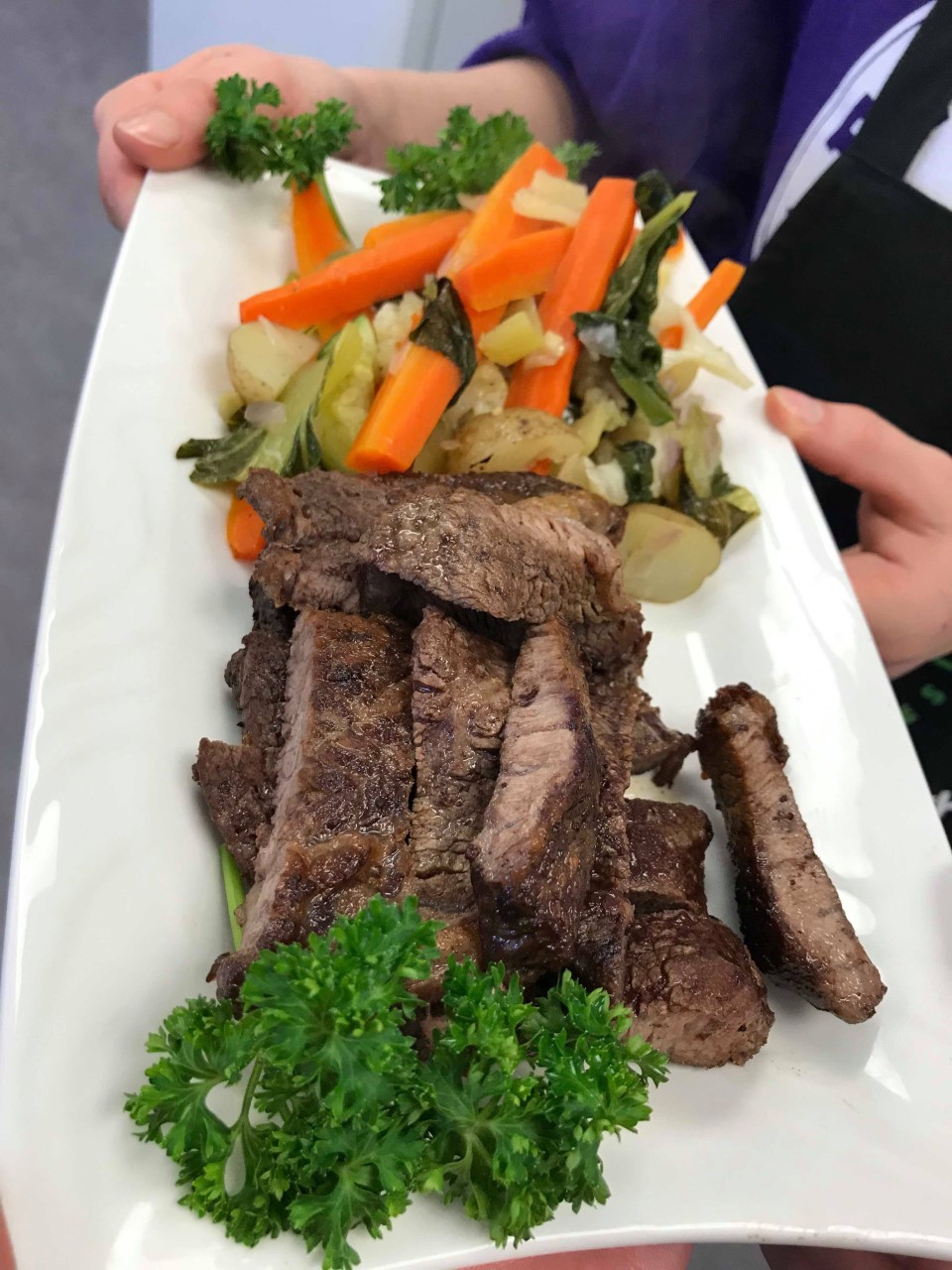 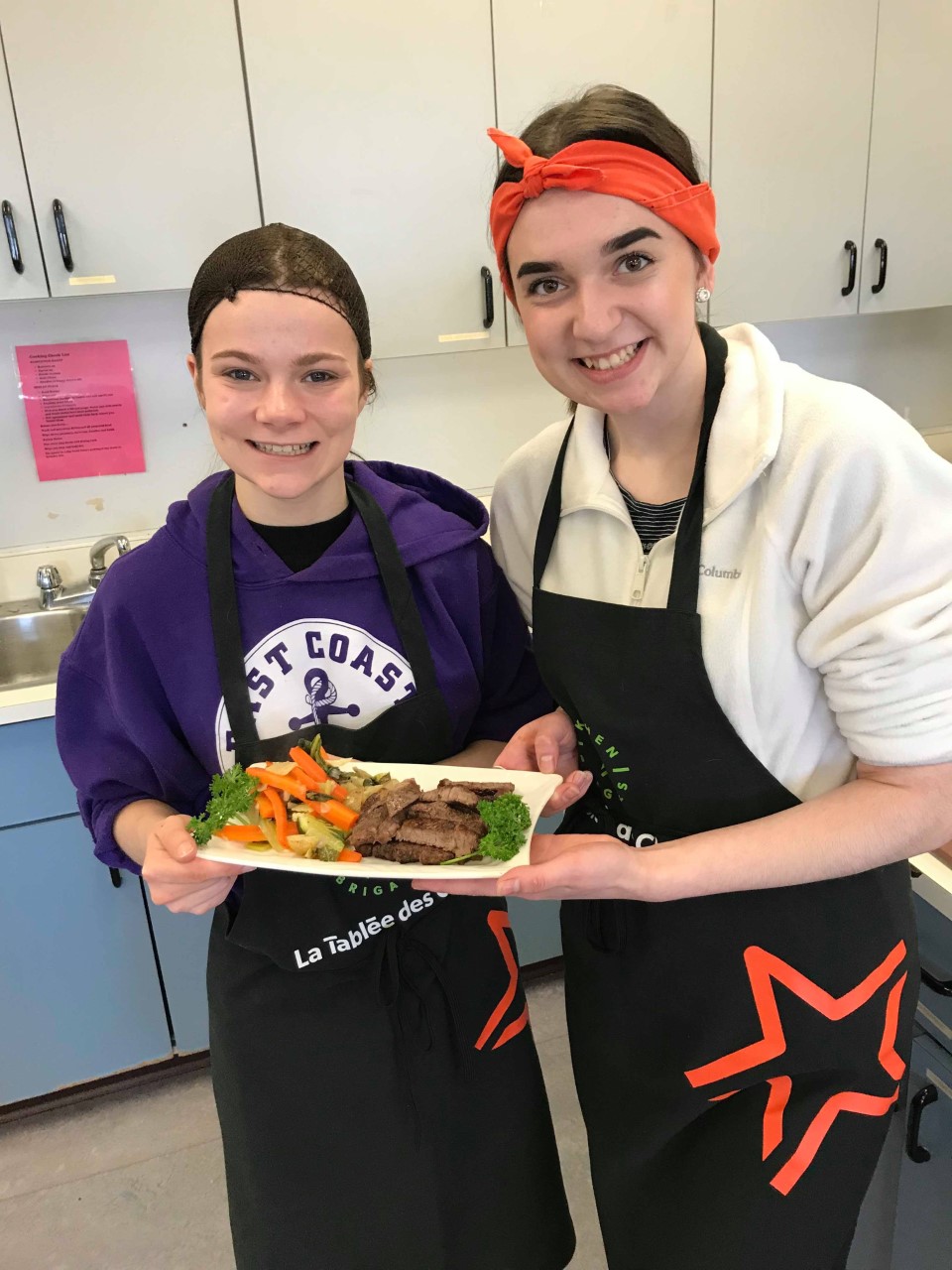 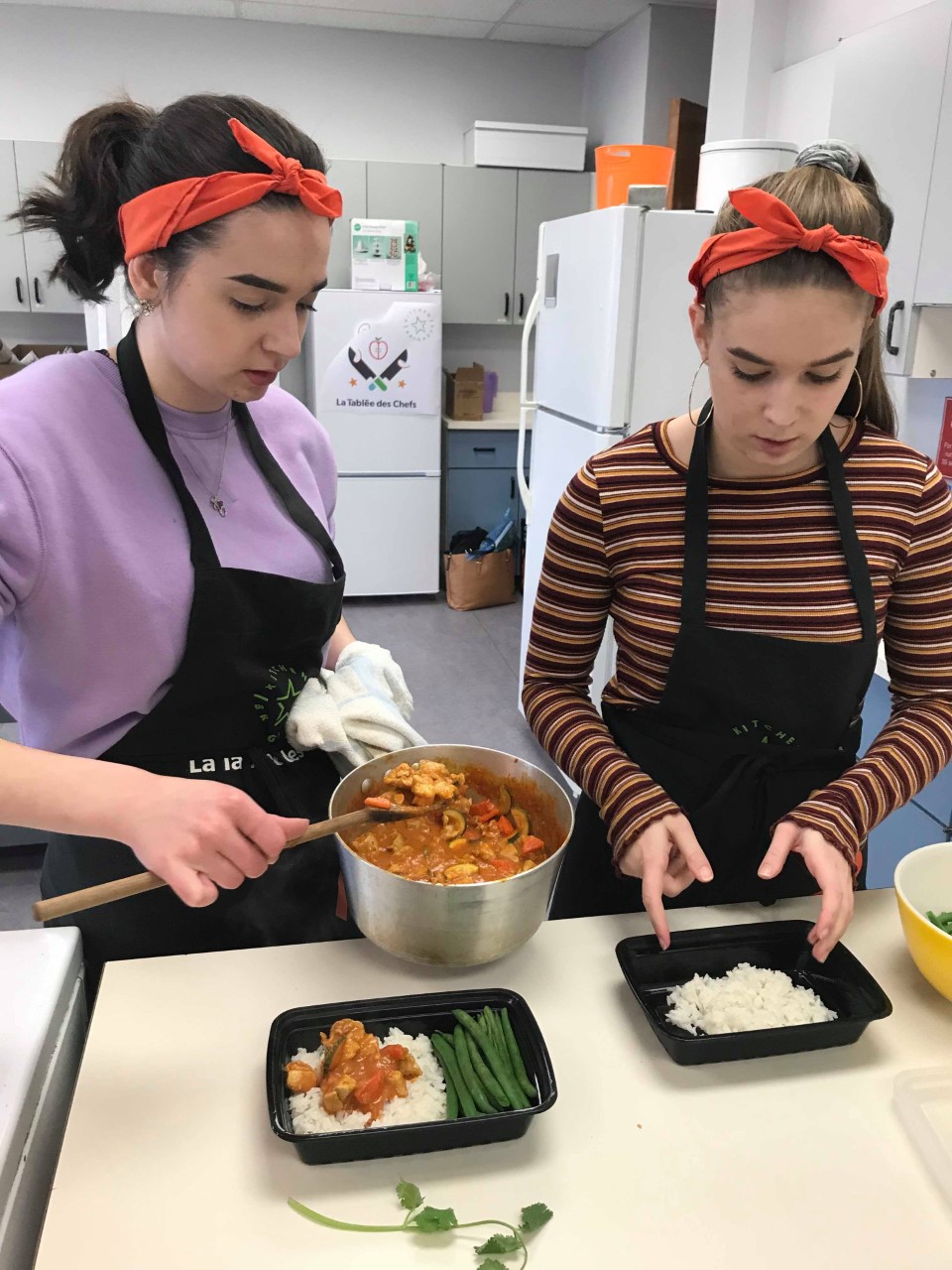 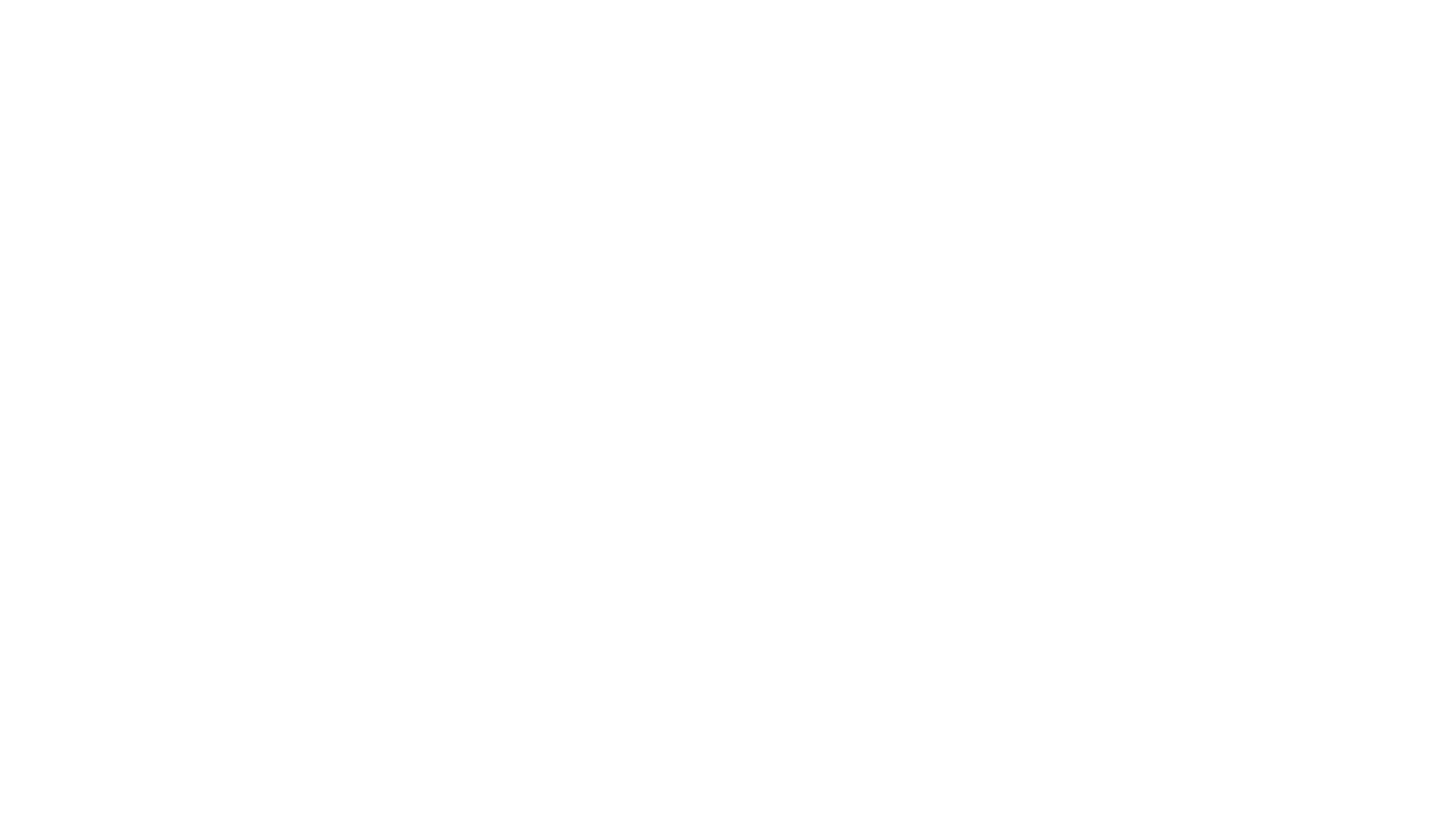 The Future of ASD-SInnovation Grants 2019-2020
Support for Innovative & Engaging Practices September Summary
Goals for2019-2020
Assisting with grant applications
Assist PLCs
Communication Opportunities
Setting up Partnerships
Data Collection- Qualitative and Quantitative
Provide PL opportunities to ASD-S Staff
Supper Seminar Series
Global Competencies
MyBluePrint
Projects on The go
Partner with Offline Board Game Café- Middle School Curriculum-linked Boardgame List
Embed Global Competencies in the curriculum
Best Practices for Learning Commons